September 2019
HARQ Punctured CC Performance Evaluation
Date: 2019-09-12
Authors:
Slide 1
Yanyi Ding (Panasonic)
September 2019
HARQ CC
Two types of HARQ CC 
HARQ Regular CC
HARQ Punctured CC [1]

For initial transmission, all encoded bits are transmitted.

For retransmission, retransmitted bits are extracted from the encoded bits according to a retransmission percentage.
The retransmission percentage is the ratio of the number of retransmitted bits to the total number of coded bits.

HARQ Regular CC can be treated as a special case of HARQ Punctured CC (i.e. puncturing pattern for HARQ Regular CC indicates no puncturing)
Slide 2
Yanyi Ding (Panasonic)
September 2019
Aspects to be Investigated
In this contribution, we investigate the following aspects that may affect HARQ CC performance 
Method of MCS selection [2]
Optimal MCS selection: select MCS for maximizing goodput, or
Sub-optimal MCS selection: select MCS with PER less than 10% and highest goodput based on long-term SNR measurement

Retransmission percentage:
3/4, 1/2, 1/3 or 1/4

Number of retransmissions
Up to 2 retransmissions or up to 4 retransmissions
Slide 3
Yanyi Ding (Panasonic)
September 2019
Simulation Settings
20 MHz, regular GI, 4x HE-LTF, TGnD channel
SISO, LDPC, MCS 0~11
Packet length = 4096 bytes, single MPDU per PPDU
Same channel realization is applied to all (re)transmissions
Real channel estimation
Ideal ACK/NACK feedback
Preamble detection error is considered
For HARQ Regular CC, frequency diversity is applied
For HARQ Punctured CC, retransmitted bits are uniformly extracted from encoded bits according to retransmission percentage
Goodput = total number of correctly decoded bits / total air time
For total air time, HARQ feedback overhead is not considered
Slide 4
Yanyi Ding (Panasonic)
September 2019
Method of MCS Selection
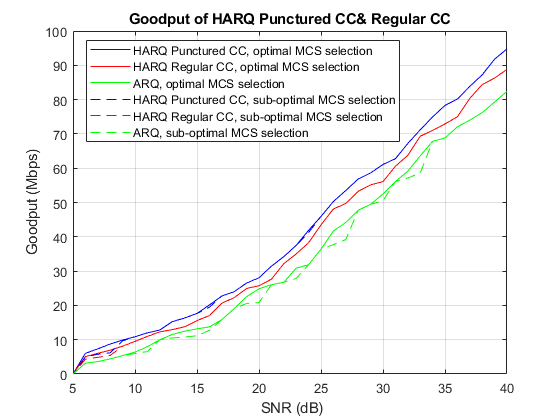 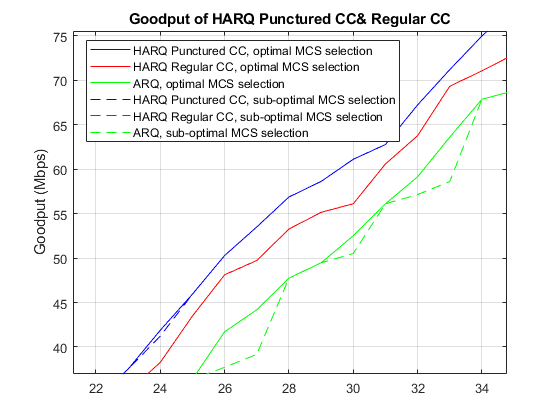 1dB SNR gain
2dB SNR gain
Note:
Up to 4 retransmissions
Same retransmission percentage for every retransmission
Best results among four different retransmission percentages are shown above
Observation: 
HARQ CC shows smoother curve with sub-optimal MCS selection.
HARQ Punctured CC performs better than HARQ regular CC.
Slide 5
Yanyi Ding (Panasonic)
September 2019
Number of Retransmissions
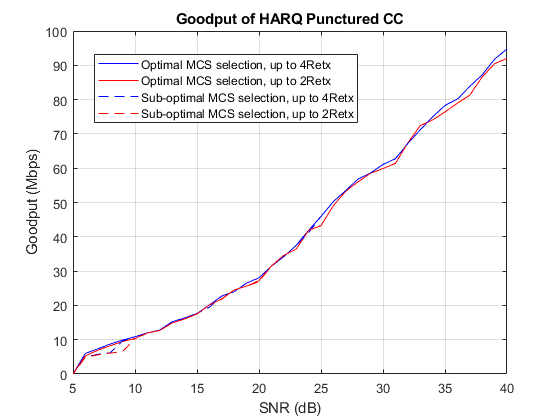 Note:
Same retransmission percentage for every retransmission
Best results among four different retransmission percentages are shown above
Observation: 
HARQ punctured CC with up to 2 or 4 retransmissions has similar performance.
Slide 6
Yanyi Ding (Panasonic)
September 2019
Retransmission Percentage
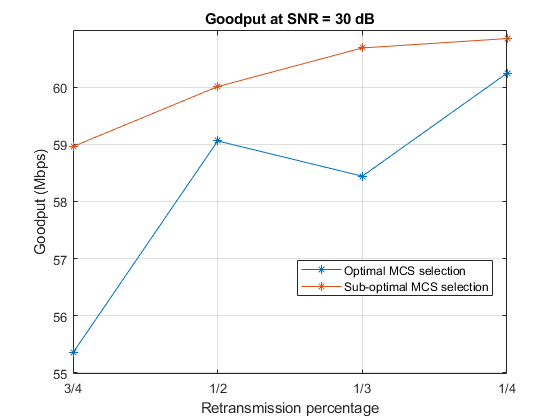 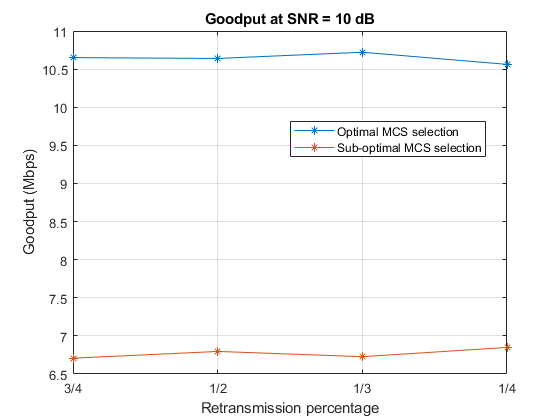 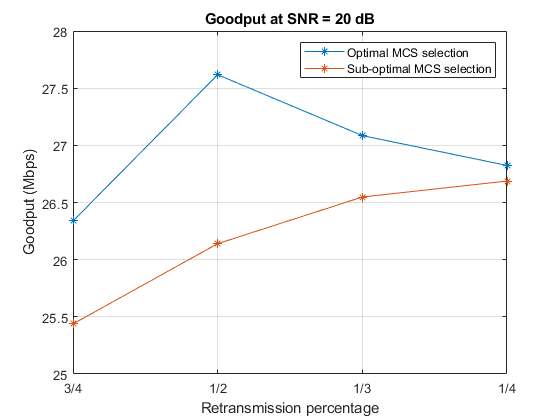 Note
Up to 2 retransmissions
Same retransmission percentage for every retransmission
Observation
In different SNR regions, the retransmission percentage which can achieve the best performance are different. For example,
In low SNR region (e.g. 10dB), different retransmission percentages have similar performance.
In high SNR region (e.g. 30dB), the smallest retransmission percentage achieves the best performance.
Slide 7
Yanyi Ding (Panasonic)
September 2019
Summary
HARQ Punctured CC seems to have a better performance than HARQ Regular CC.

Up to 2 retransmissions seems enough for HARQ Punctured CC.

It is important to appropriately select the retransmission percentage for securing HARQ Punctured CC performance.
Slide 8
Yanyi Ding (Panasonic)
September 2019
Reference
[1] 11-19-0792-02-00be-comparisons-of-harq-transmission-schemes-for-11be
[2] 11-19-0780-00-00be-consideration-on-harq
Slide 9
Yanyi Ding (Panasonic)